Педагогический совет №2 
 «Театрализованная деятельность в современном ДОУ 
с учетом ФГОС ДО»
23 ноября 2017г.
План педсовета
1. Вступительное слово старшего воспитателя.
2. Справка по итогам тематической проверки «Центров театра». 
3. Деловая игра.
4. Домашнее задание. 
5. Выработка решения педсовета.
Театр - это лучшее средство для общения людей, для понимания их сокровенных чувств. Это чудо, способное развивать в ребёнке творческие задатки, стимулировать развитие психических процессов, совершенствовать телесную пластичность, формировать творческую активность; способствовать сокращению духовной пропасти между взрослыми и детьми.
 К. С. Станиславский
Справка по итогам тематической проверки «Центров театра».
Игра «Театрализованная деятельность в ДОУ»
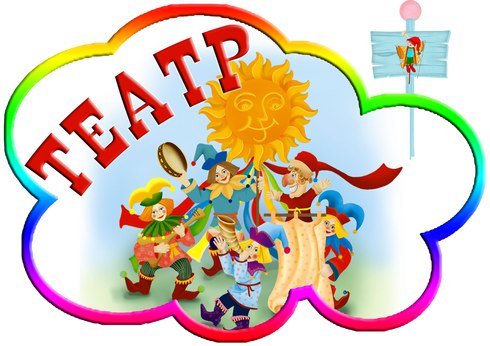 Разминка
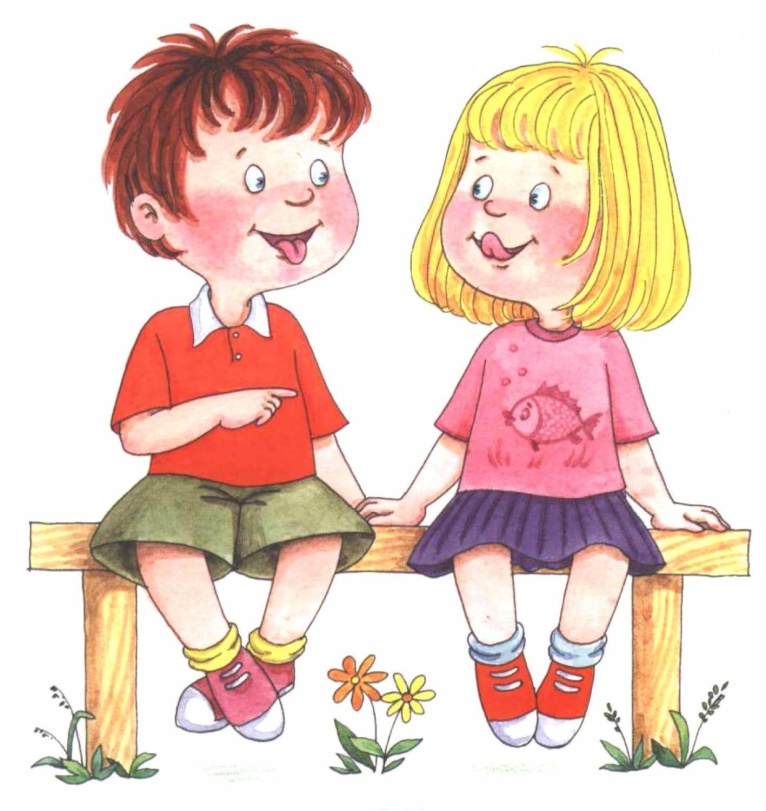 Разминка
«Два щенка щека к щеке, 	щиплют щетку в уголке»
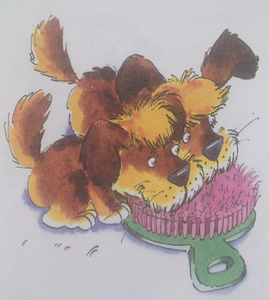 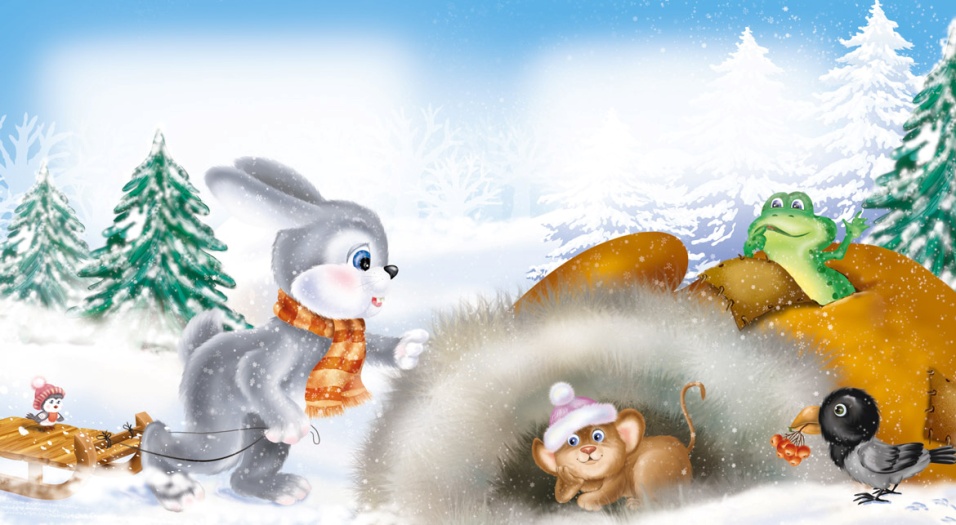 Игра 
	«Расскажи сказку по-		другому»
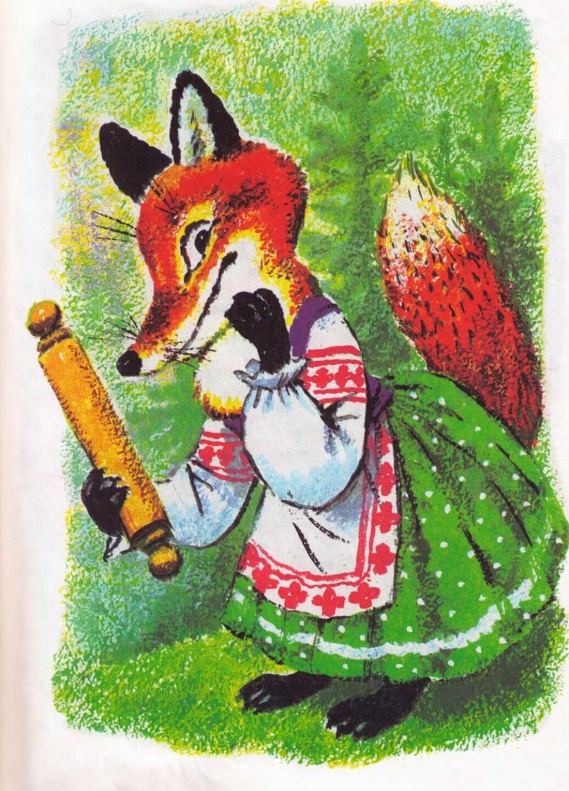 Решение педагогических ситуаций
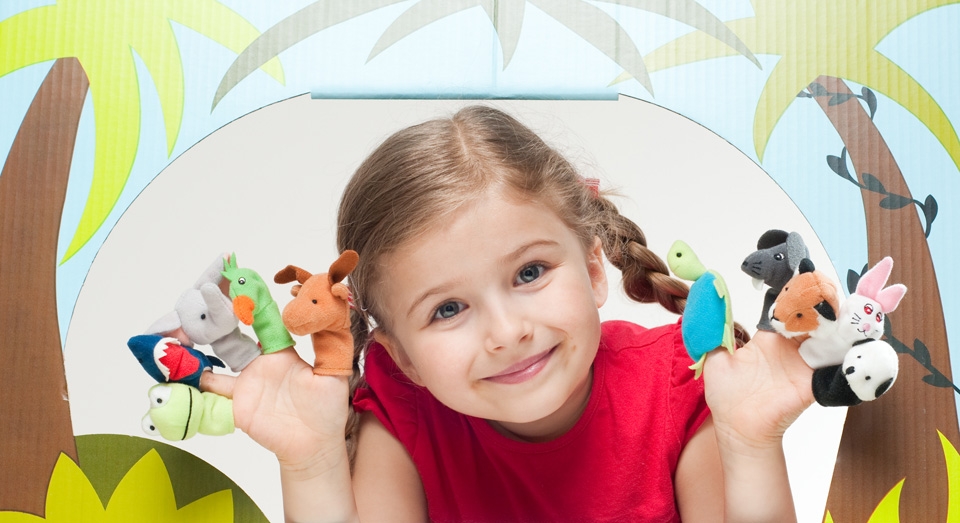 Этюды на выявление актерских умений.
Работа с пословицами:
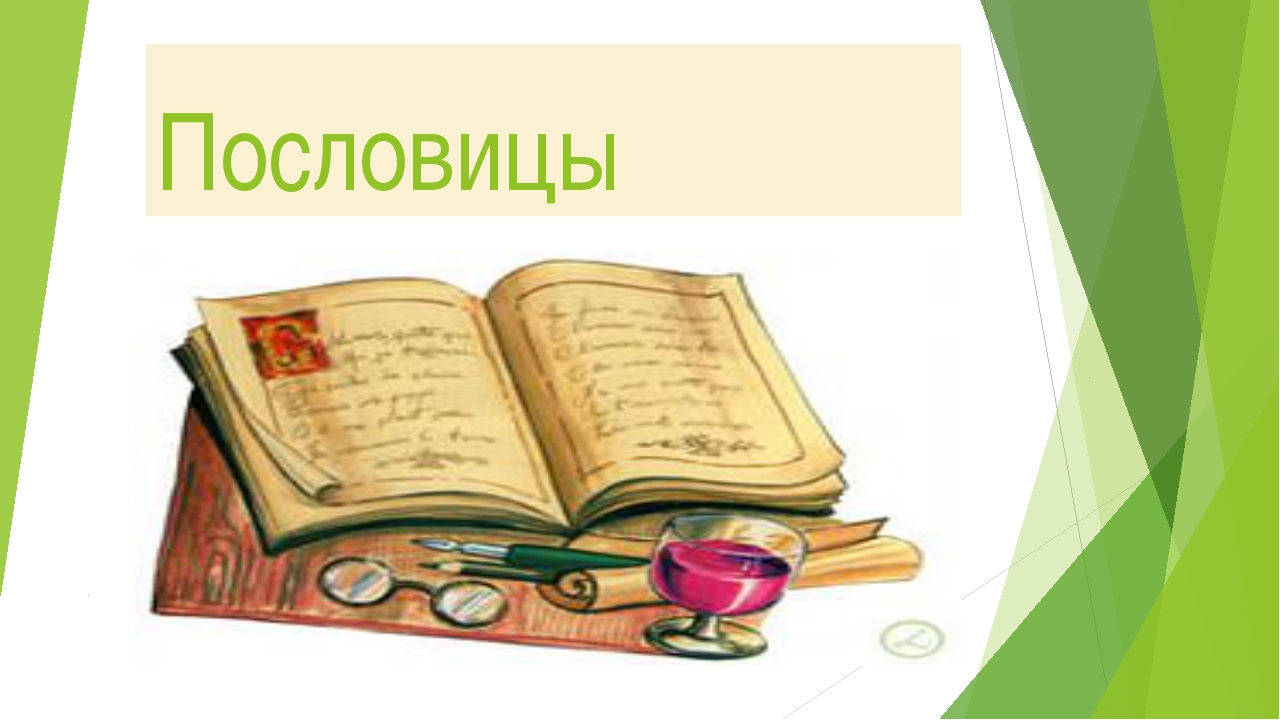 Презентация пособий на развитие речевого дыхания.
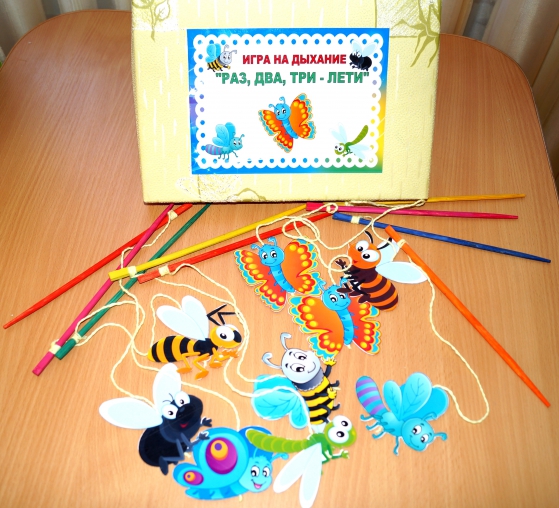 Решение педагогического совета от 23.11.2017г.
1. Продолжать работу по театрально-игровой деятельности детей, в планах отражать эту работу (воспитатели групп, в течение года) 
2. Пополнить наглядно-информационные центры консультативным материалом, согласно возрастным требованиям и специфике театральной деятельности. (воспитатели групп, музыкальные руководители)
3. Продолжать повышать уровень самообразования по изучению методических изданий по проблеме организации и проведении театрально-игровой деятельности в соответствии ФГОС ДО. Сроки исполнения: постоянно. (педагоги ДОУ). 
4.Продолжать создавать в группах условия для развития театральной деятельности. В том числе пополнение «Центров театра» Сроки исполнения: 01.03.2018г.